Section 5.1
Scatterplots and Correlation
Correlation
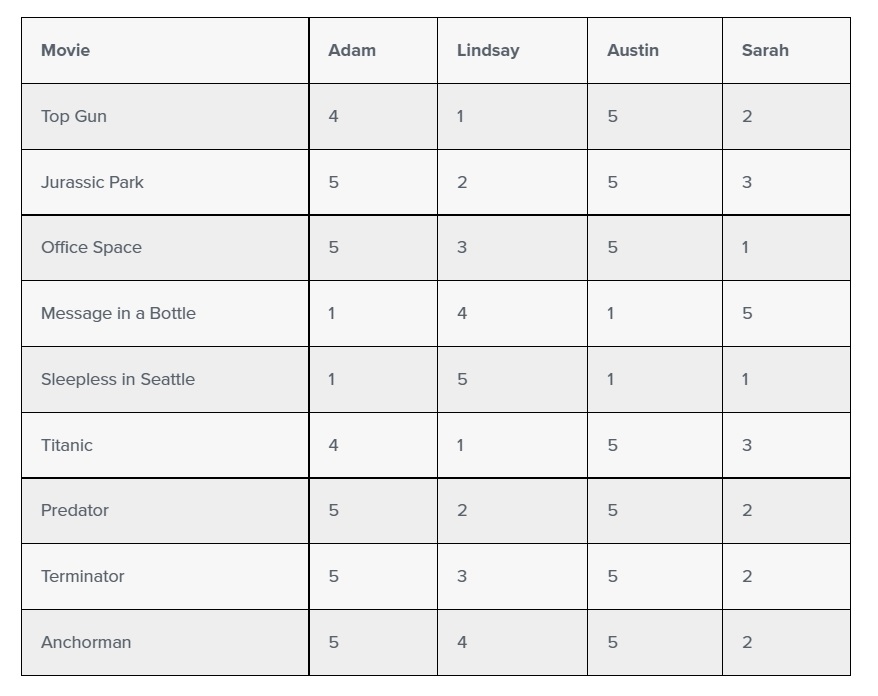 https://teamairship.com/how-netflix-uses-correlations/
Correlation (cont.)
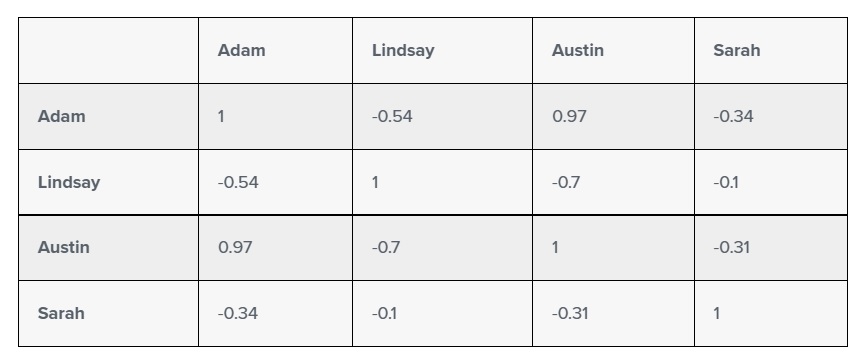 Scatterplots
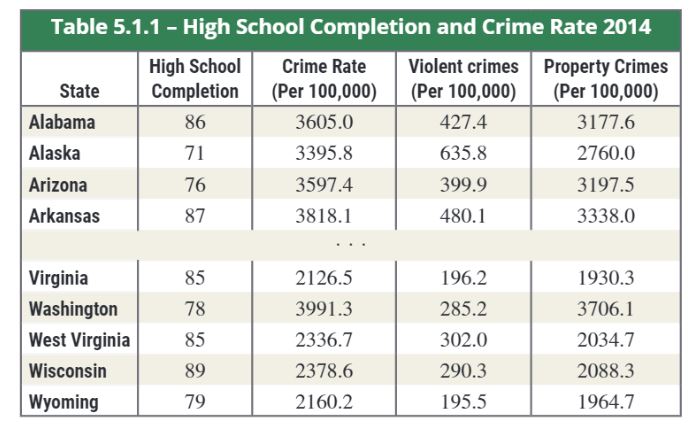 Scatterplots (cont.)
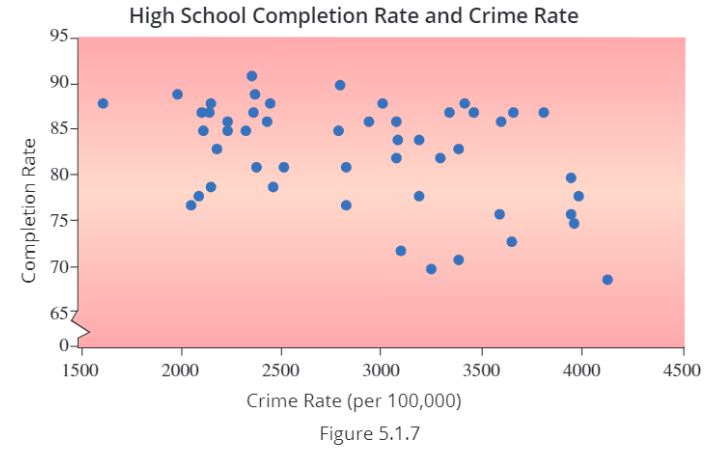 (Sample) Correlation Coefficient
Correlation Coefficient (cont.)
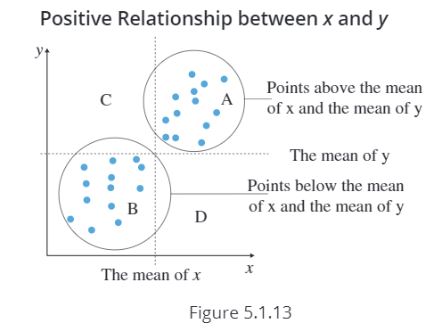 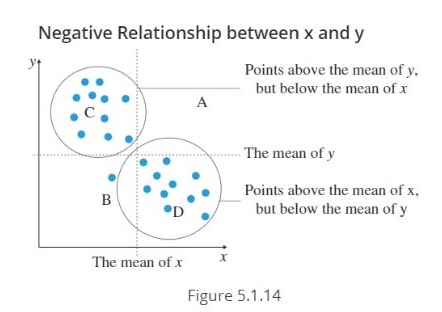 Correlation Coefficient (cont.)
Avoiding Some Correlation Pitfalls
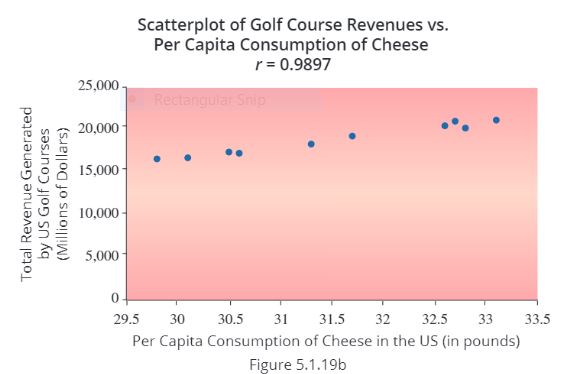 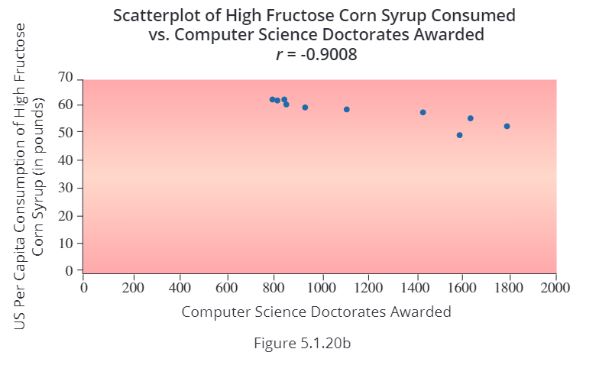 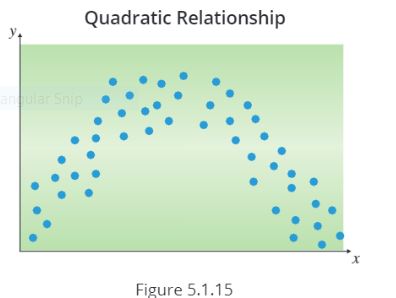